Cisco Unity Connection  Auto Advance to Next Message After Forward
EDCS-1524420
Notice

The information in this presentation is provided under Non-Disclosure agreement and should be treated as Cisco Confidential. Under no circumstances is this information to be shared further without the express consent of Cisco.  

Any roadmap item is subject to change at the sole discretion of  Cisco, and Cisco will have no liability for delay in the delivery or failure to deliver any of the products or features set forth in this document.
Agenda
Introduction
What's new
Configuration
Demo
Troubleshooting Tips
Introduction
Introduction
After forwarding the message, Unity Connection plays “After Message Menu” and wait for user input to perform action such as save, delete and forward, then move to the next message.

With this new feature, administrator can configure Unity Connection to automatically move to the next message without playing After Message Menu options while forwarding the message.
What’s new
A new option added on CUCA under:
User Settings: User Basic Page -> Edit  -> Playback Message Settings

User Template Settings: 
       User Template Basic Page -> Edit -> Playback Message    Settings
Configuration
Configuration on CUCA
To enable/disable field “After Forwarding the Message“, go to User Basic Page -> Edit -> Playback Message Settings.
Default value for  "After Forwarding the Message" field is set to false. 







Note: Same Configuration applies on User Template
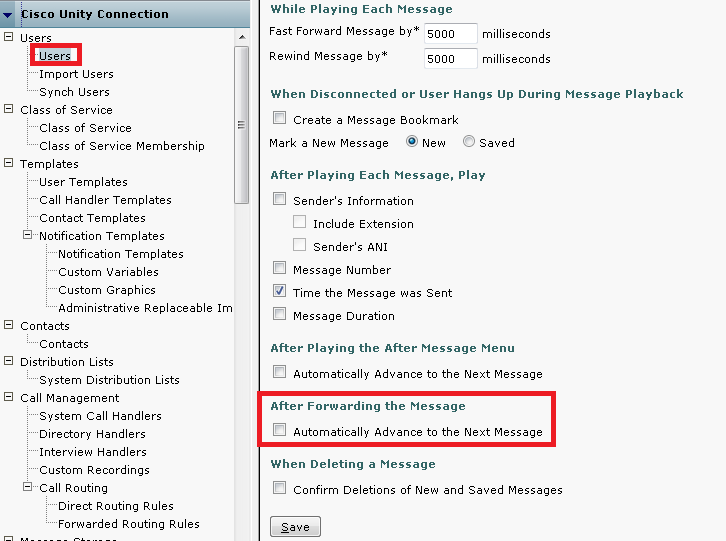 Demo
CURRENT CALL FLOW ON FORWARD
[Speaker Notes: As per existing behavior, after forward of message, call flow remains on same message and it expects users to perform some more operation on current message.]
Enable field “After Forwarding the Message”
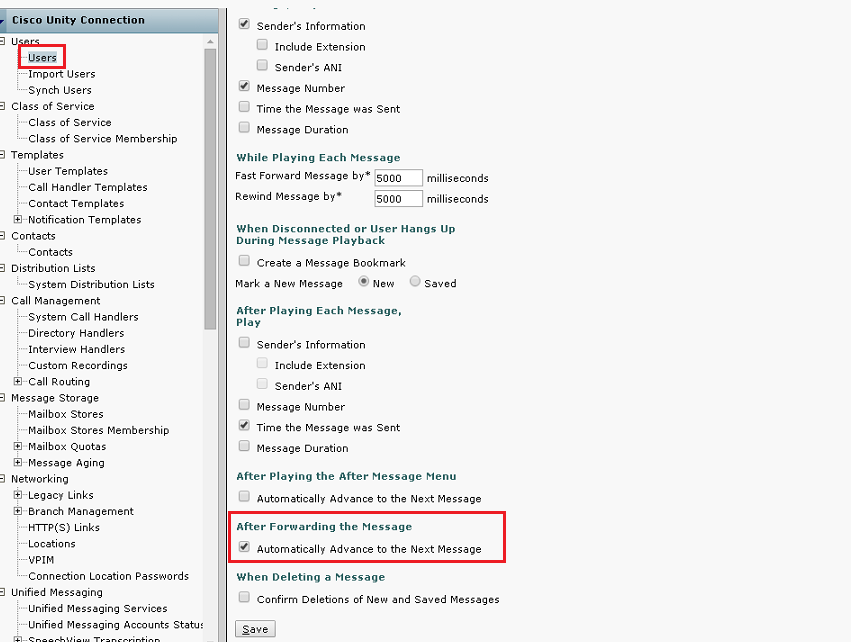 NEW CALL FLOW ON FORWARD
[Speaker Notes: As per new behavior, after forward of message, current message gets saved and flow advances to next message immediately.]
Troubleshooting
Troubleshooting
Problem Statement:
     “After Message Menu Options” getting played while forwarding the message.
Action Required:
 Verify that “After Forwarding the Message” is enabled on CUCA.
         User Basic Page -> Edit -> Playback Message Settings    
Annotated logs wiki:  http://wikicentral.cisco.com/display/UNITYTRANS/Annotated+diagnostics+for+Auto+Advanced+to+Next+Message+After+Forward
Reference
Cisco Unity Connection Administration Guide:
http://www.cisco.com/c/en/us/td/docs/voice_ip_comm/connection/11x/administration/guide/11xcucsagx.html